Clearing Restarting Automata and Grammatical Inference
Peter Černo
Department of Computer Science
Charles University in Prague, Faculty of Mathematics and Physics
Table of Contents
Part I:	Introduction,
Part II:	Learning Schema,
Part III:	Active Learning Example,
Part IV:	Hardness Results,
Part V:	Concluding Remarks.
Part I: Introduction
Restarting Automata:
Model for the linguistic technique of analysis by reduction.
Many different types have been defined and studied intensively.
Analysis by Reduction:
Method for checking [non-]correctness of a sentence.
Iterative application of simplifications.
Until the input cannot be simplified anymore.
Restricted Models:
Clearing, Δ-Clearing and Δ*-Clearing Restarting Automata,
Subword-Clearing Restarting Automata.
Our method is similar to the delimited string-rewriting systems [Eyraud et al. (2007)].
Context Rewriting Systems
Let k  be a nonnegative integer.
k – Context Rewriting System (k-CRS ) 
Is a triple M = (Σ, Γ, I) :
Σ  … input alphabet, ¢, $ ∉ Σ, 
Γ  … working alphabet, Γ ⊇ Σ,
I  … finite set of instructions (x, z → t, y) :
x ∊ Γ k   ∪   {¢}.Γ ≤ k - 1	  (left context)
y ∊ Γ k   ∪   Γ ≤ k - 1.{$}	  (right context)
z ∊ Γ+, z ≠ t ∊ Γ*.
¢  and $  … sentinels.
The width of instruction i = (x, z → t, y)  is |i| = |xzty| .
In case k = 0  we use x = y = λ .
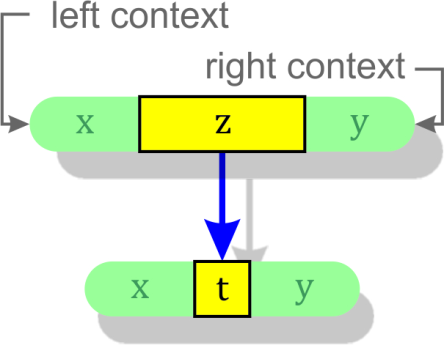 Rewriting
uzv ⊢M  utv   iff  ∃ (x, z → t, y) ∊ I :
x  is a suffix of ¢.u   and  y  is a prefix of v.$ .





L(M) = {w ∊ Σ* | w ⊢*M  λ}.
LC (M) = {w ∊ Γ* | w ⊢*M  λ}.
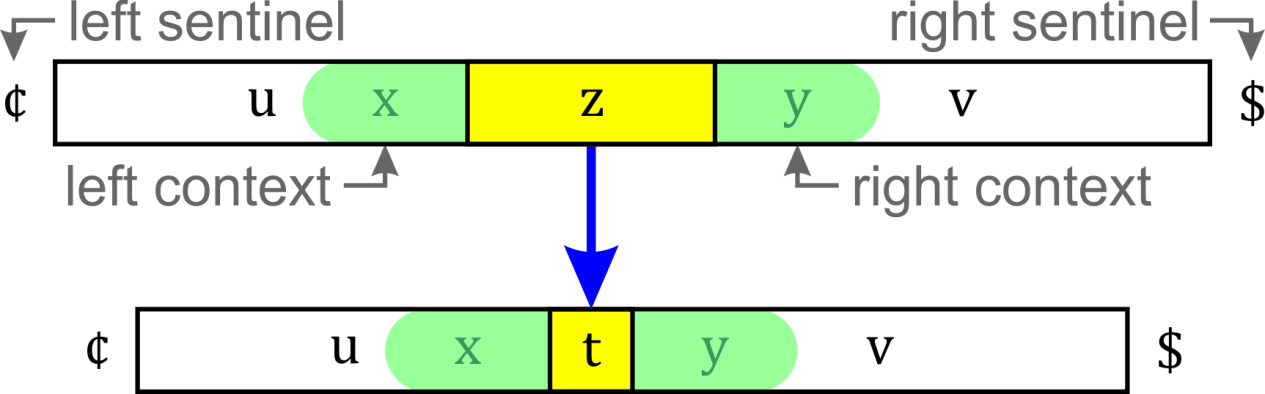 Empty Word
Note: For every k-CRS M: λ ⊢*M  λ, hence λ ∊ L(M).
Whenever we say that a  k-CRS M   recognizes a language L, we always mean that L(M) = L ∪ {λ}.
We simply ignore the empty word in this setting.
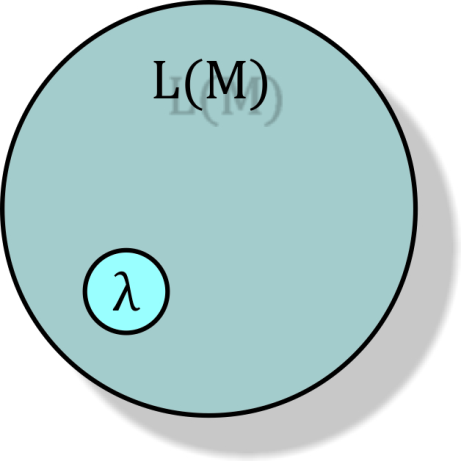 Clearing Restarting Automata
k – Clearing Restarting Automaton (k-cl-RA )
Is a k-CRS  M = (Σ, Σ, I)  such that:
For each (x, z → t, y) ∊ I : z ∊ Σ+, t = λ.
k – Subword-Clearing Rest. Automaton (k-scl-RA )
Is a k-CRS  M = (Σ, Σ, I)  such that: 
For each (x, z → t, y) ∊ I : 
z ∊ Γ+, t  is a proper subword of z.
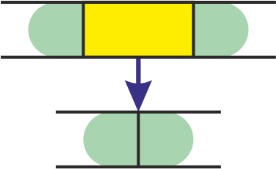 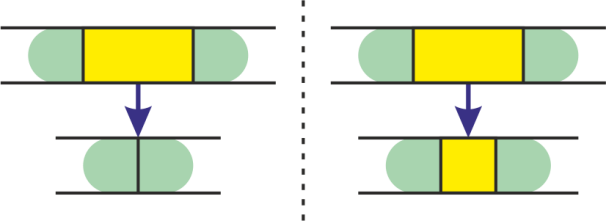 Example 1
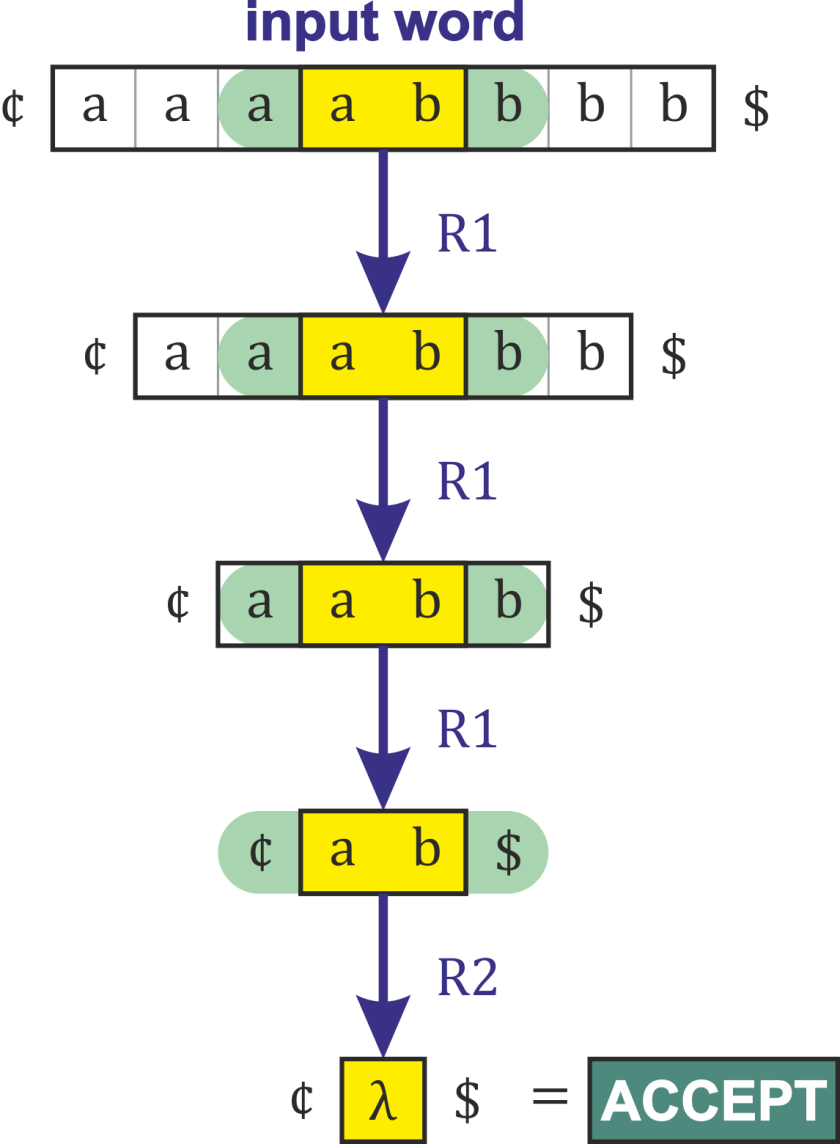 L1 = {anbn | n > 0} ∪ {λ} :
1-cl-RA M = ({a, b}, I) ,
Instructions I  are:
R1 = (a, ab → λ, b) ,
R2 = (¢, ab → λ, $) .
Example 2
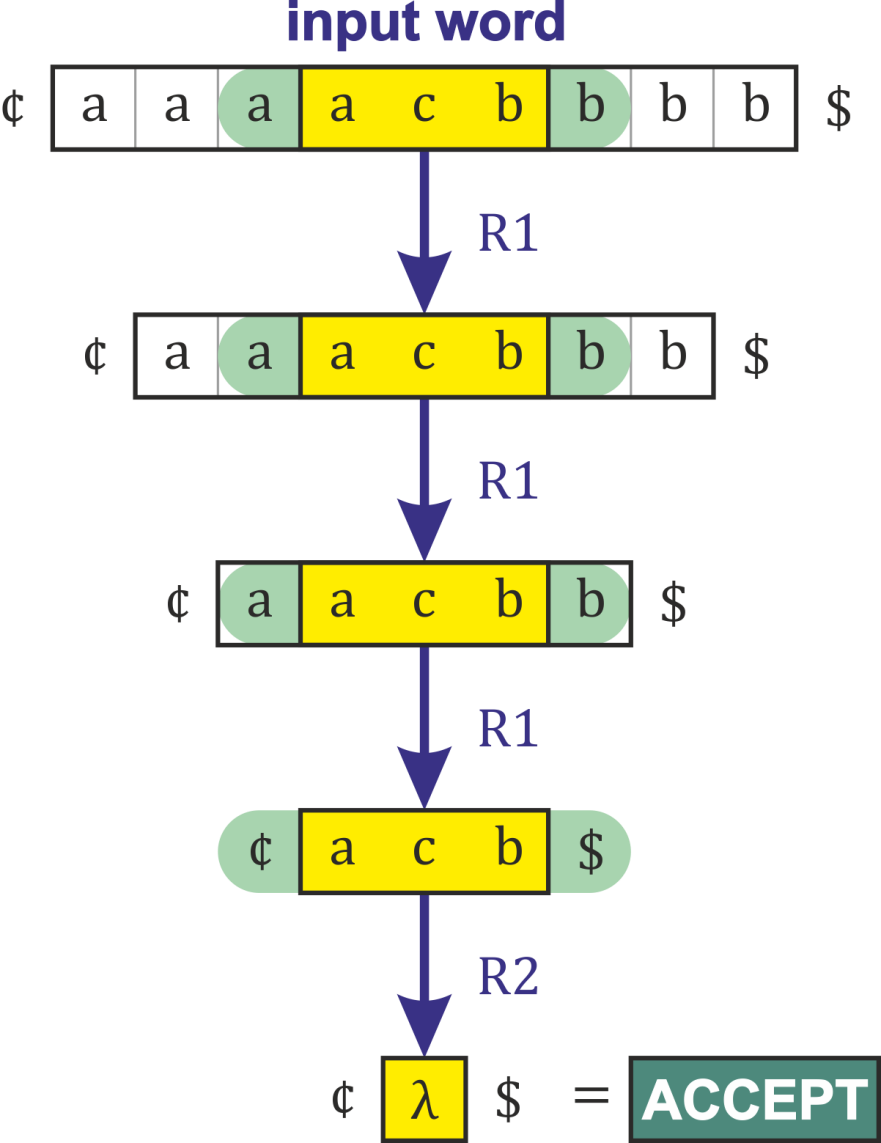 L2 = {ancbn | n > 0} ∪ {λ} :
1-scl-RA M = ({a, b, c}, I) ,
Instructions I  are:
R1 = (a, acb → c, b) ,
R2 = (¢, acb → λ, $) .




Note:
The language L2  cannot 
be recognized by any cl-RA.
Clearing Restarting Automata
Clearing Restarting Automata:
Accept all regular and even some non-context-free languages.
They do not accept all context-free languages ({ancbn | n > 0} ).
Subword-Clearing Restarting Automata:
Are strictly more powerful than Clearing Restarting Automata.
They do not accept all context-free languages ({w wR | w ∊ Σ*} ).
Upper bound: 
Subword-Clearing Restarting Automata only accept languages that are growing context-sensitive [Dahlhaus, Warmuth].
Hierarchy of Language Classes
Part II: Learning Schema
Goal: Identify any hidden target automaton in the limit from positive and negative samples.
Input:
Set of positive samples S+,
Set of negative samples S-,
We assume that S+∩ S- = ⍉, and λ ∊ S+.
Output:
Automaton M  such that: L(M) ⊆ S+  and L(M) ∩ S- = ⍉.
The term automaton = Clearing or Subword-Clearing Restarting Automaton, or any other similar model.
Learning Schema – Restrictions
Without further restrictions:
The task becomes trivial even for Clearing Rest. Aut..
Just consider: I = { (¢, w, $) | w ∊ S+ , w ≠ λ }.
Apparently: L(M) = S+, where M = (Σ, Σ, I).
Therefore, we impose:
An upper limit l ≥ 1 on the width of instructions,
A specific length of contexts k ≥ 0.
Note:
We can effectively enumerate all automata satisfying these restrictions, thus the identification in the limit can be easily deduced from the classical result of Gold …
Nevertheless, we propose an algorithm, which, under certain conditions, works in a polynomial time.
Learning Schema – Algorithm
Input:
Positive samples S+, negative samples S-, S+∩ S- = ⍉, λ ∊ S+.
Upper limit l ≥ 1 on the width of instructions,
A specific length of contexts k ≥ 0.
Output:
Automaton M  such that: L(M) ⊆ S+  and L(M) ∩ S- = ⍉, or Fail.
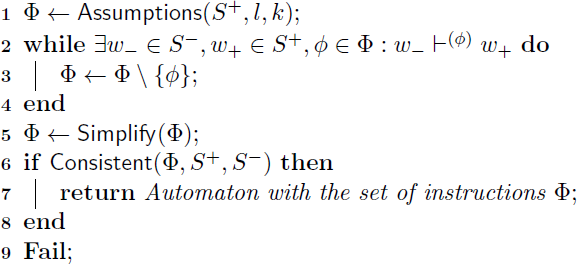 Learning Schema – Step 1/4
Step 1:

We obtain some set of instruction candidates.
Note: We use only the positive samples to obtain the instructions.
Let us assume, for a moment, that this set 𝛷 already contains all instructions of the hidden target automaton.
Later we will show how to define the function Assumptions  in such a way that the above assumption can be always satisfied.
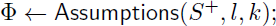 Learning Schema – Step 2/4
Step 2:


We gradually remove all instructions that allow a single-step reduction from a negative sample to a positive sample.
Such instructions violate the so-called error-preserving property.
It is easy to see, that such instructions cannot be in our hidden target automaton.
Note: Here we use also the negative samples.
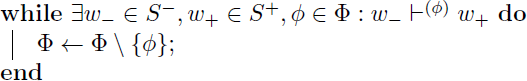 Learning Schema – Step 3/4
Step 3:

We remove the redundant instructions.
This step is optional and can be omitted – it does not affect the properties or the correctness of the Learning Schema.
Possible implementation:
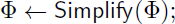 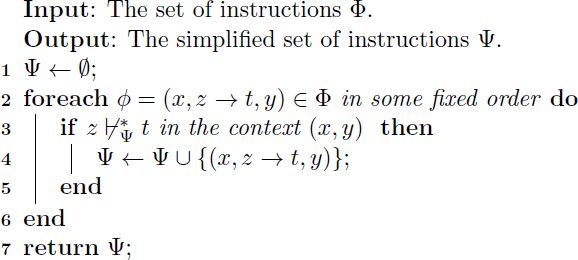 Learning Schema – Step 4/4
Step 4:



We check the consistency of the remaining set of instructions with the given input set of positive and negative samples.
Concerning the identification in the limit, we can omit the consistency check – it does not affect the correctness of the Learning Schema. In the limit, we always get a correct solution.
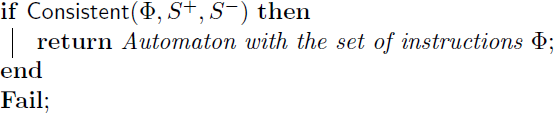 Learning Schema – Complexity
Time complexity of the Algorithm depends on:
Time complexity of the function Assumptions,
Time complexity of the simplification,
Time complexity of the consistency check.
There are correct implementations of the function Assumptions  that run in a polynomial time.
If the function Assumptions runs in a polynomial time (Step 1) then also the size of the set 𝛷 is polynomial and then also the cycle (Step 2) runs in a polynomial time.
It is an open problem, whether the simplification and the consistency check can be done in a polynomial time. Fortunately, we can omit these steps.
Learning Schema – Assumptions
We call the function Assumptions  correct, if it is possible to obtain instructions of any hidden target automaton in the limit by using this function.
To be more precise:
For every k-cl-RA M  (or k-scl-RA M ) with the maximal width of instructions bounded from above by l ≥ 1  there exists a finite set S0+ ⊆ L(M)  such that for every S+ ⊇ S0+  the Assumptions(S+, l, k) contains all instructions of some automaton N  equivalent to M.
Example – Assumptionsweak
Assumptionsweak(S+, l, k) :=  all instructions (x, z → t, y)  :
The length of contexts is k :
x ∊ Σ k   ∪   {¢}. Σ ≤ k - 1	  (left context)
y ∊ Σ k   ∪   Σ ≤ k - 1.{$}	  (right context)
Our model is a Subword-Clearing Rest. Aut.:
z ∊ Σ+, t  is a proper subword of z.
The width is bounded by l :
|xzty| ≤ l.
There are two words w1 , w2 ∊ S+  such that:
xzy  is a subword of ¢ w1 $,
xty  is a subword of ¢ w2 $.

This function is correct and runs in a polynomial time.
Example – Assumptionsweak
Example – Assumptionsweak
Example – Assumptionsweak
Example – Assumptionsweak
Example – Assumptionsweak
Part III: Active Learning Example
Our goal:
Infer a model of scl-RA  recognizing the language of simplified arithmetical expressions over the alphabet Σ = {a, +, (, )}.
Correct arithmetical expressions:
a + (a + a) ,
(a + a) ,
((a)) , etc.
Incorrect arithmetical expressions:
a + ,
) a ,
(a + a , etc.
We fix maximal width l  to 6, length of context k  to 1.
Active Learning Example
Initial set of positive (S1+) and negative (S1-) samples.
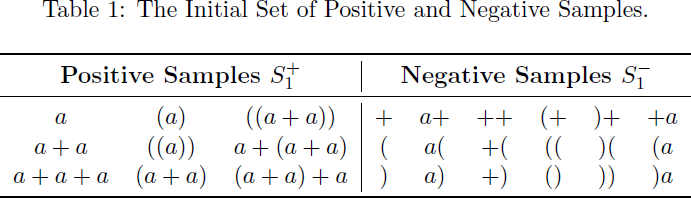 Active Learning Example
Assumptionsweak(S1+, l, k)  gives us 64  instructions.
After filtering bad instructions and after simplification we get a consistent automaton M1  with 21  instructions:
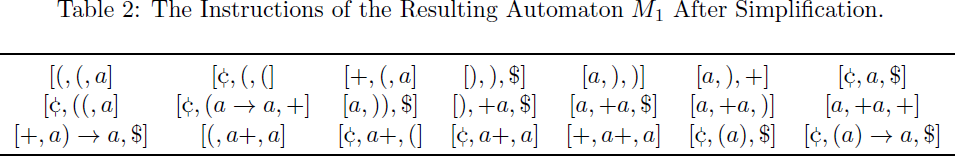 Active Learning Example
All expressions recognized by M1  up to length 5 :






There are both correct and incorrect arithmetical expressions. Note that (a) + a  was never seen before.
Next step: Add all incorrect arithmetical expressions to the set of negative samples. (We get: S2+ = S1+  and S2- ).
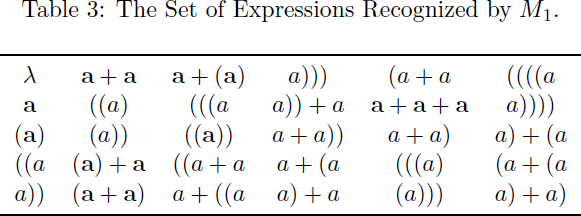 Active Learning Example
We get a consistent automaton M2  with 16  instructions.
Up to length 5, the automaton M2  recognizes only correct arithmetical expressions.
However, it recognizes also some incorrect arithmetical expressions beyond this length, e.g.:
((a + a) ,
(a + a)) ,
a + (a + a ,
a + a) + a .
Add also these incorrect arithmetical expressions to the set of negative samples. (We get: S3+ = S2+  and S3- ).
Active Learning Example
Now we get a consistent automaton M3  with 12  instructions recognizing only correct expressions.





The automaton is not complete yet.
It does not recognize e.g. a + (a + (a)).
This time we would need to extend the positive samples.
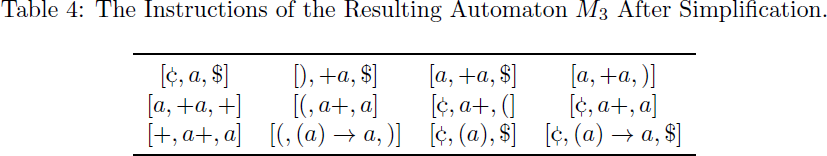 Part III: Hardness Results
In general, the task of finding a consistent Clearing Rest. Aut. with the given set of positive and negative samples is NP-hard, provided that we impose an upper bound on the width of instructions.
This resembles a famous result of Gold who showed that the question of whether there is a finite automaton with at most n states consistent with a given list of input/output pairs is NP-complete.
Indeed, for every n-state finite automaton, there is an equivalent Clearing Restarting Automaton that has the width of instructions bounded from above by O(n).
Hardness Results
Let l ≥ 2  be a fixed integer. Consider the following task:
Input:
Set of positive samples S+,
Set of negative samples S-,
We assume that S+∩ S- = ⍉, and λ ∊ S+.
Output:
0-cl-RA M  such that:
The width of instructions of M  is at most l.
L(M) ⊆ S+  and L(M) ∩ S- = ⍉.
Theorem:
This task is NP-complete.
Hardness Results – Generalization
Let k ≥ 1  and l ≥ 4k + 4  be fixed integers. Consider:
Input:
Set of positive samples S+,
Set of negative samples S-,
We assume that S+∩ S- = ⍉, and λ ∊ S+.
Output:
k-cl-RA M  such that:
The width of instructions of M  is at most l.
L(M) ⊆ S+  and L(M) ∩ S- = ⍉.
Theorem:
This task is NP-complete for k = 1  and NP-hard for k > 1.
Part V: Concluding Remarks
We have shown that it is possible to infer any hidden target Clearing (Subword-Clearing) Rest. Aut. in the limit from positive and negative samples.
However, the task of finding a consistent Clearing Rest. Aut. with the given set of positive and negative samples is NP-hard, provided that we impose an upper bound on the width of instructions.
If we do not impose any upper bound on the maximal width of instructions, then the task is trivially decidable in a polynomial time for any k ≥ 0.
Open Problems
Do similar hardness results hold also for other (more powerful) models like Subword-Clearing Rest. Aut.?
What is the time complexity of the membership and equivalence queries for these models?
References
M. Beaudry, M. Holzer, G. Niemann, and F. Otto. Mcnaughton families of languages.
Theoretical Computer Science, 290(3):1581-1628, 2003.
Ronald V Book and Friedrich Otto. String-rewriting systems.
Springer-Verlag, New York, NY, USA, 1993.
Peter Černo. Clearing restarting automata and grammatical inference. 
Technical Report 1/2012, Charles University, Faculty of Mathematics and Physics, Prague, 2012. URL http://popelka.ms.mff.cuni.cz/cerno/files/cerno_clra_and_gi.pdf.
Peter Černo and František Mráz. Clearing restarting automata. 
Fundamenta Informaticae, 104(1):17-54, 2010.
C. de la Higuera. Grammatical Inference: Learning Automata and Grammars.
Cambridge University Press, New York, NY, USA, 2010.
R. Eyraud, C. de la Higuera, and J.-C. Janodet. Lars: A learning algorithm for rewriting systems.
Machine Learning, 66:7-31, 2007.
E. Mark Gold. Complexity of automaton identification from given data.
Information and Control, 37, 1978.
John E. Hopcroft and J. D. Ullman. Formal Languages and their Relation to Automata.
Addison-Wesley, Reading, 1969.
S. Lange, T. Zeugmann, and S. Zilles. Learning indexed families of recursive languages from positive data: A survey. 
Theor. Comput. Sci., 397(1-3):194-232, May 2008.
R. McNaughton. Algebraic decision procedures for local testability.
Theory of Computing Systems, 8:60-76, 1974.
F. Otto. Restarting automata.
In Zoltán Ésik, Carlos Martín-Vide, and Victor Mitrana, editors, Recent Advances in Formal Languages and Applications, volume 25 of Studies in Computational Intelligence, pages 269-303. Springer, Berlin, 2006.
Y. Zalcstein. Locally testable languages. 
J. Comput. Syst. Sci, 6(2):151-167, 1972.
Thank You!
The technical report is available on:
http://popelka.ms.mff.cuni.cz/cerno/files/cerno_clra_and_gi.pdf
This presentation is available on:
http://popelka.ms.mff.cuni.cz/cerno/files/cerno_clra_and_gi_presentation.pdf
An implementation of the algorithms can be found on:
http://code.google.com/p/clearing-restarting-automata/